BEZPIECZNE FERIE ZIMOWE
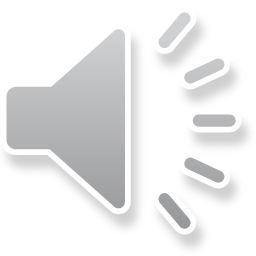 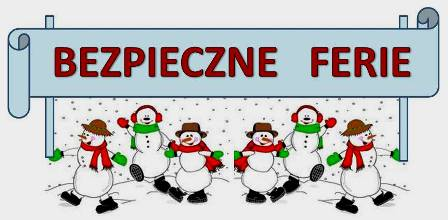 AUTORKA: 
ALEKSANDRA CIESZYŃSKA
ZASADY BEZPIECZNYCH FERIi ZIMOWYCH
1. GDY ZJEŻDŻAMY NA SANKACH, TO DALEKO OD ULICY.
2. ZANIM WEJDZIEMY NA LODOWISKO BY POJEŹDZIĆ NA ŁYŻWACH, NALEŻY SPRAWDZIĆ CZY LÓD JEST DOSYĆ TWARDY.
3. Nie rzucamy w nikogo twardymi śnieżkami, ani w twarz.
4. Nie jemy śniegu ani lodu z dworza, ponieważ nie jest to takie czyste jak wygląda.
5. Ubieramy się odpowiednio, aby nie było nam zimno i żebyśmy nie byli chorzy.
Jazda na sankach
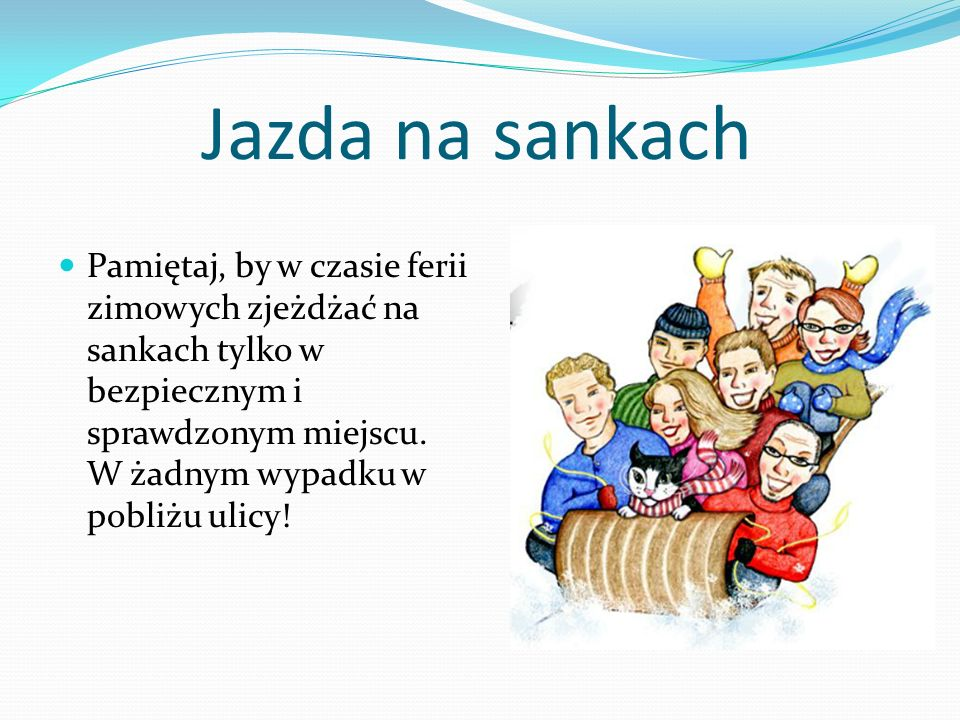 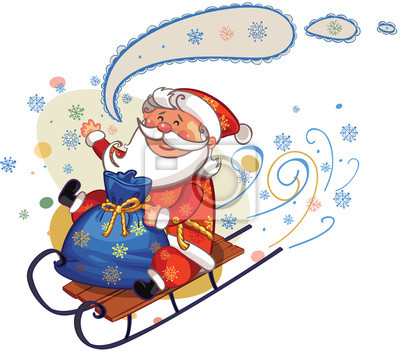 Jazda na nartach
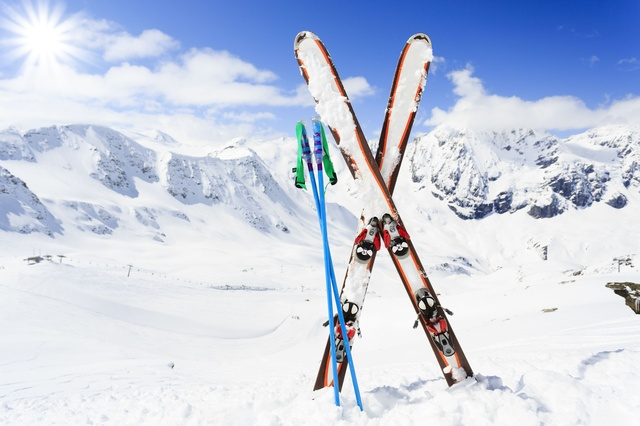 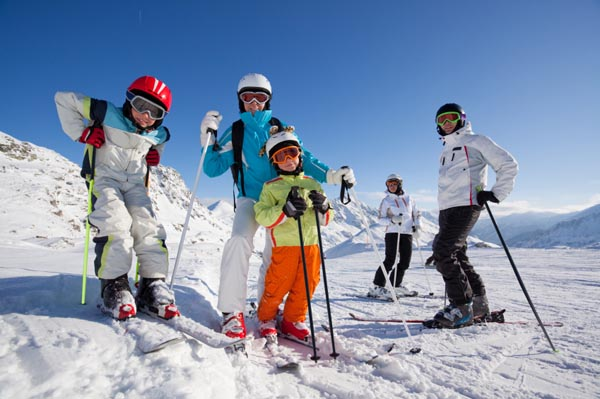 Jazda na łyżwach
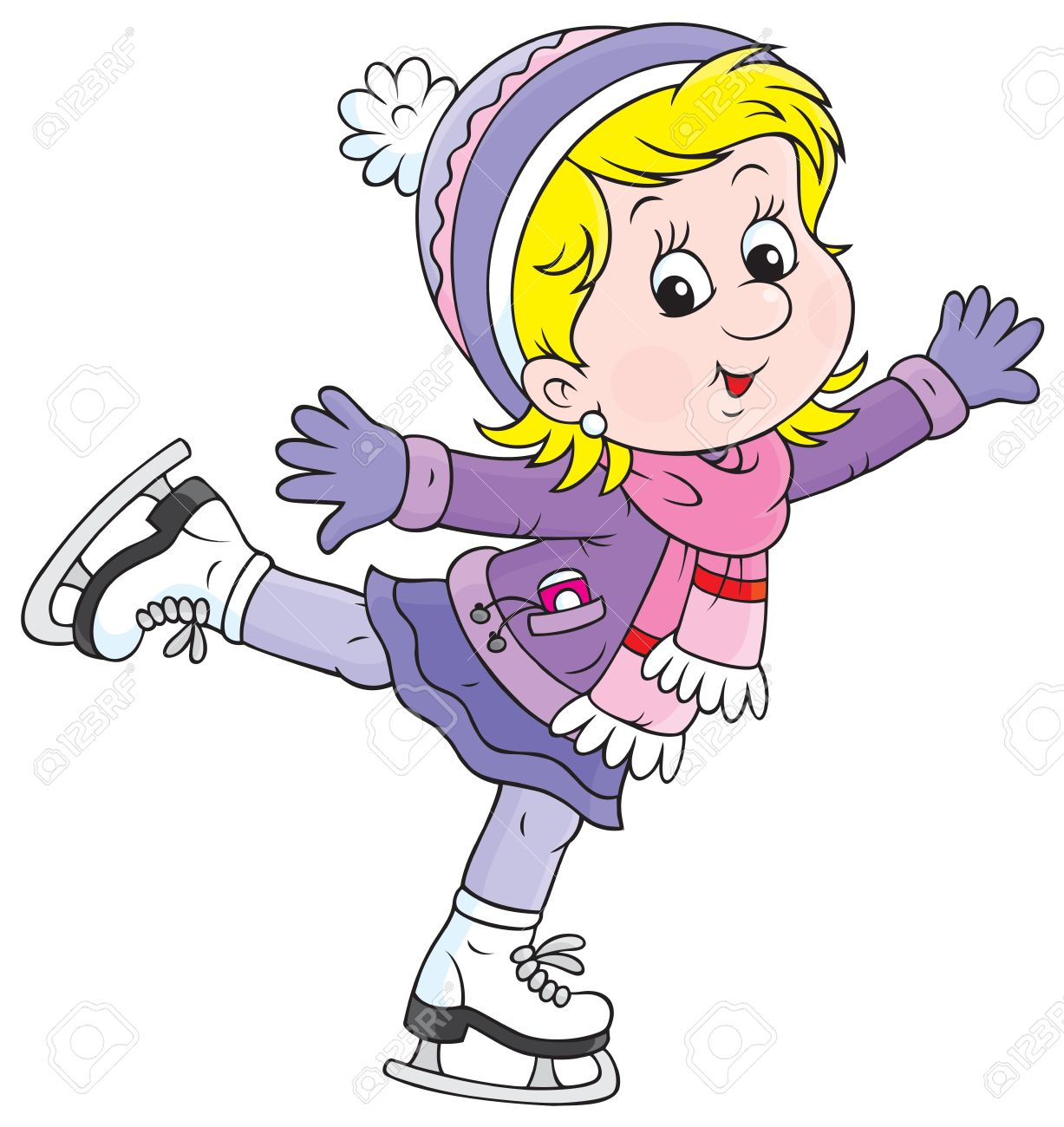 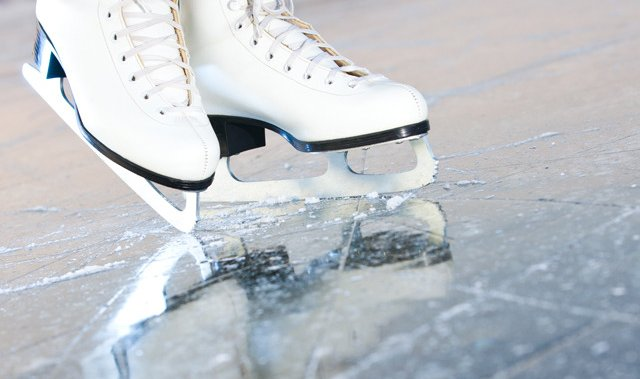 Śnieżki i bałwany
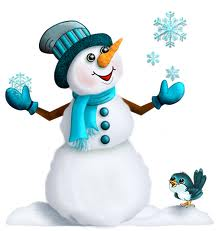 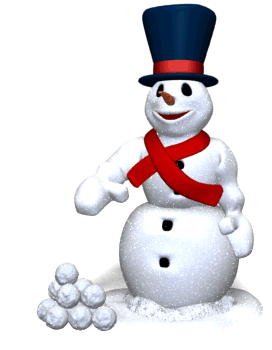 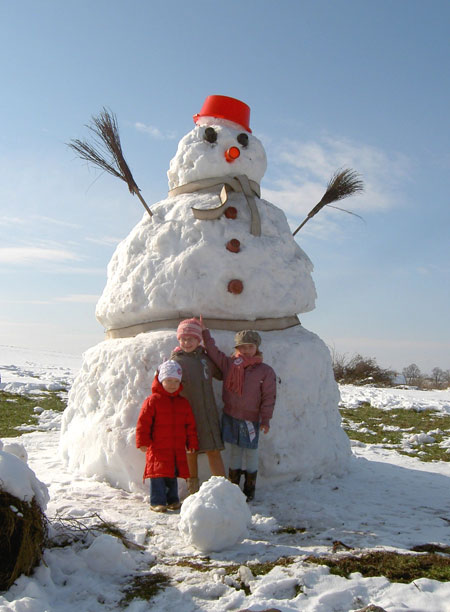 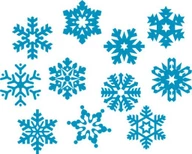 Idealny ubiór na śnieg
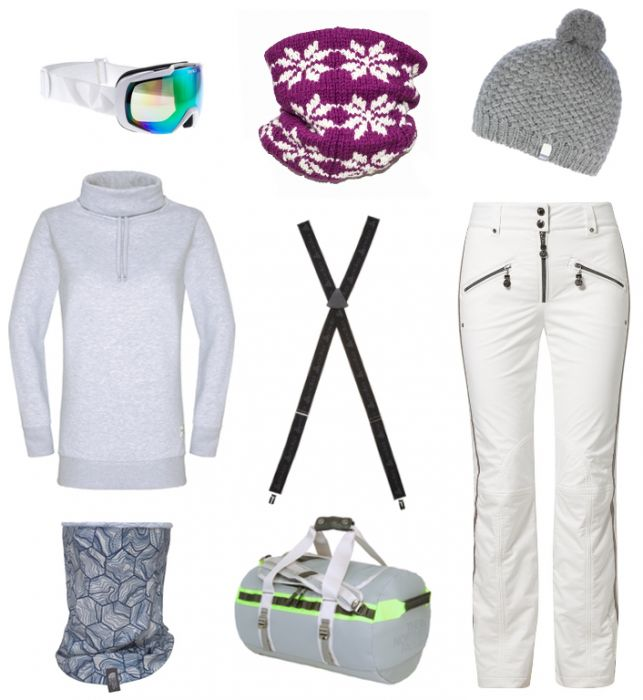 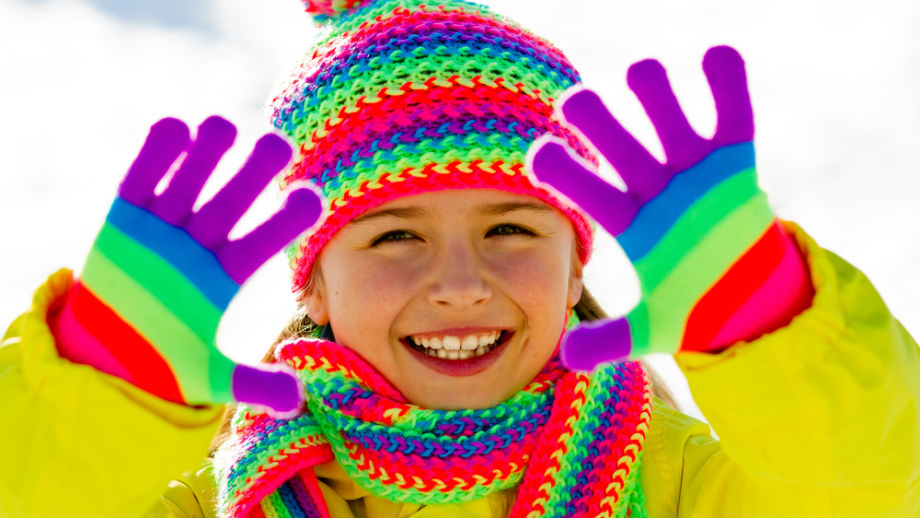 Dziękuję za obejrzenie prezentacji
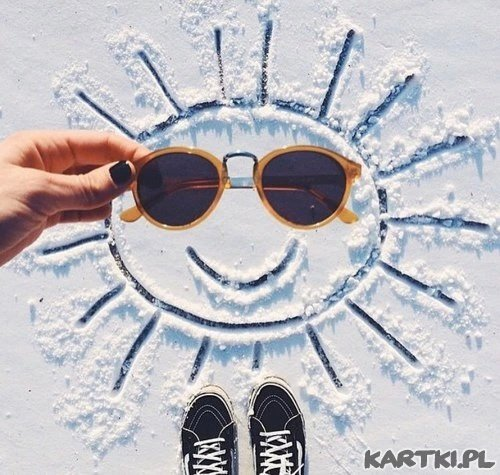 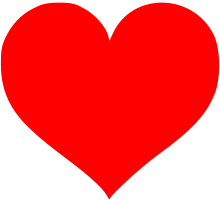 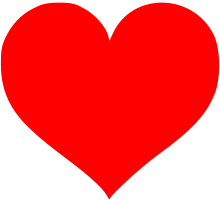